Kyjevská Rus jako první stát východních Slovanů
Slované
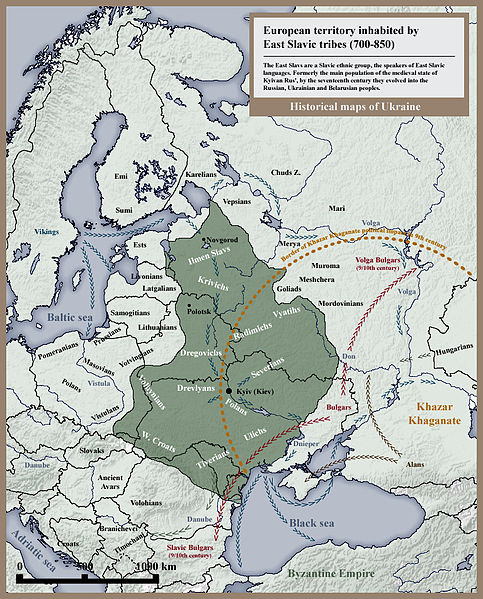 Pravlast Slovanů
Leží mezi řekami Dněpr, Visla,
 Dvina a Pripjať →
podél řeky Dněpr 
(území dnešní Ukrajiny), 
podél severního údolí řeky Volhy, 
východně od Moskvy, 
západně od dnešního Moldavska
Stěhování Slovanů
5. až 6. století příchod Slovanů do jižní a střední Evropy = součást stěhování národů

 rok 600 jazykové rozdělení Slovanů na:
		- jižní (Bulhaři, Slovinci, Chorvati, Srbové, Černohorci, Makedonci)
		- západní (Slováci, Poláci, Lužičtí Srbové, Polabští a Pobaltští 
              Slované, Češi)
		- východní (Rusové, Ukrajinci, Bělorusové)
Rozšíření Slovanů
Způsob života nejstarších Slovanů
Hospodářství
polozemnice – chatrč zapuštěná cca metr pod úroveň terénu s ohništěm
 zemědělství (pěstování pšenice, žita, prosa, lnu) 

 půdu získávali mýcením a žďářením lesů

 chov dobytka, pastevectví

 lov zvěře (prodej kožešin), rybolov, včelařství (med, vosk)

 sběr lesních plodů

 řemesla: kovářství, hrnčířství, tkalcovství

 Dněpr tvořil obchodní cestu spojující Balt s Černým mořem = „z Varjag v Greki“ – vznik obchodních osad
Rodový způsob života
vznikají rodiny, které se sdružovaly do malých osad → zárodky vesnic, osídlení kolem řek
představiteli rodu byli rodový stařešina (měl právo veta) a rada rodu
 rody se sdružují do kmenů a ty do kmenových svazů
 v čele kmenového svazu kníže a jeho vojenská družina → bojaři (rodová šlechta)
kmenové svazy - Polané, Drevljané (Děrevljané), Dregoviči, Radimiči, Vjatiči, Kriviči, Ilmeňští Slované, Dulěbové (Doudlebové), Bílí Charvaté (Charváti), Severjané, Uliči (Ugliči), Tyverci
 byli výborní válečníci
Náboženství
Pohanští Slované věřili v posmrtný život 
 zabíjení nemocných a starých
Uctívaní bohové:
 Perun – hlavní bůh, bůh hromu a války
 Černobog – bůh ďábel
 Dažbog – bůh Slunce, tepla, ohně a úrody (syn Svarogův)
 Svarog – stvořitel světa, bůh nebe
 Veles – bůh stád i hospodářství, bohatství
 Chors – bůh noci a Měsíce
 Stribog – bůh větru
 Mokoš – bohyně plodnosti, velká matka země
 8. a 9. století podvolení turecky mluvícím Chazarům → přijetí židovské víry
 988 pod vlivem Byzance přijetí křesťanství
Vznik Kyjevské Rusi
Postupně vznikla dvě významná střediska: Novgorod a Kyjev
Novgorod ovládnou varjagové (vikingové, normané) – kníže Rjurik
Varjažská knížata – Rjurikovci
Opírali se o téměř výlučně varjažskou družinu, z níž se vyčlenili tzv. BOJAŘI (knížecí muži), kteří tvořili užší radu knížete
Ostatní jsou KNÍŽECÍ ČELEĎÍ (menší lidé)
Mezi velmože postupně pronikali i vojvodové měst (starcy gradskije)
Vybírání daní (mir) – kníže chodil se svými bojovníky PO LIDECH (tzv. poljudje)
Daně se vybíraly nejen v penězích, ale i v kožešinách, medu, vosku, obilí
Roku 882 dobyl kníže Oleg Kyjev → sjednocení s Novgorodem = vznik Kyjevské Rusi
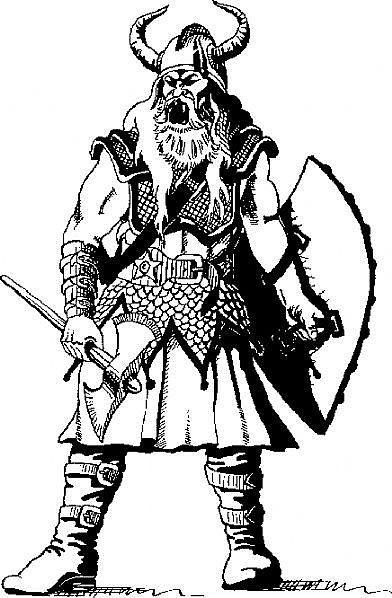 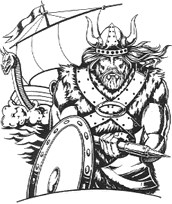 Varjagové
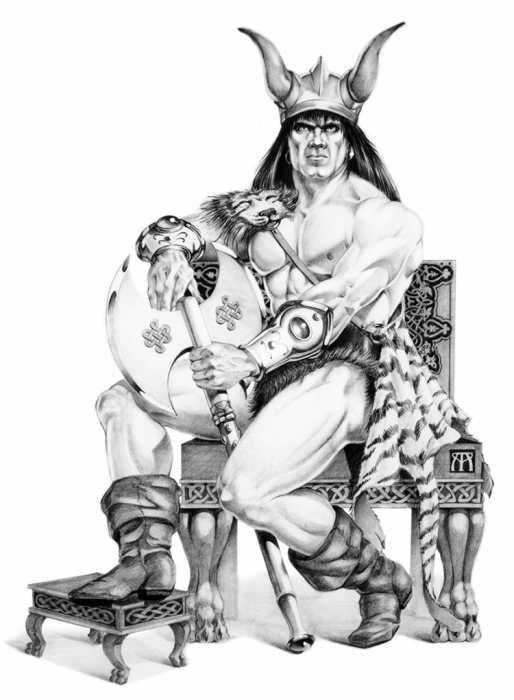 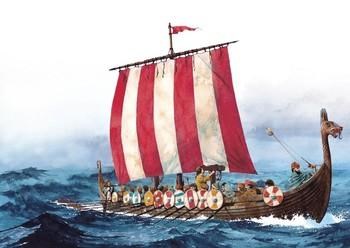 Dračí lodě
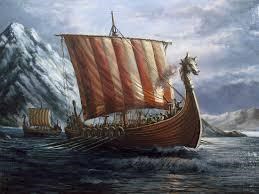 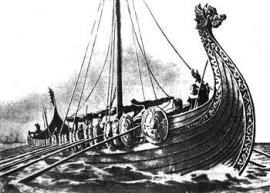 První Rjurikovci
Oleg (879 – 912)
Igor (912 – 945)
Olga (945 – 962)
Svjatoslav (962 – 972)
Jaropolk (972 – 980)
Vladimír I. (980 – 1015)
Kyjevská Rus
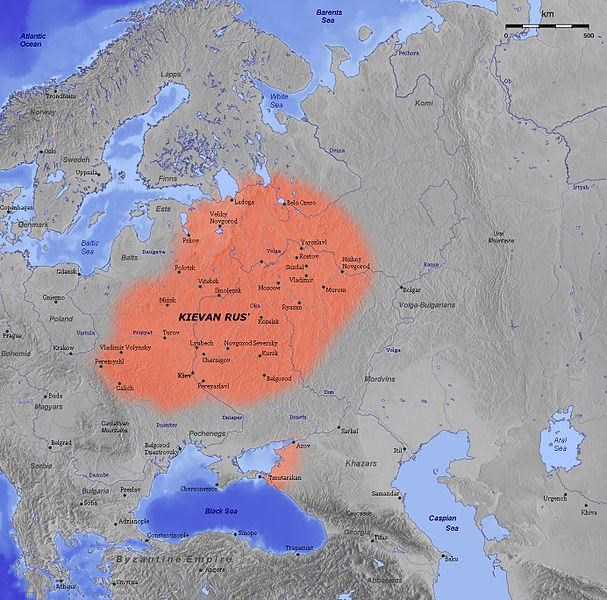 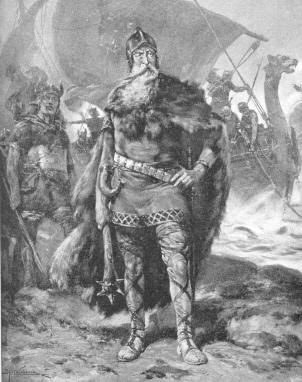 Rjurik
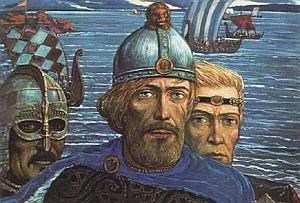 Kníže Oleg   882 - 912
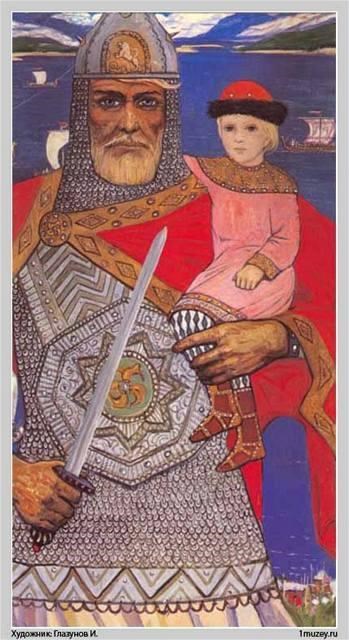 •
kníže Oleg se synem Rjurika Igorem
dobyl
Smolensko
•
-
•
stal se vládcem Kyjeva
rok 882
•
nechal si říkat  Veliký ruský kníže
-
•
postihl ho chtíč ovládnout Konstantinopol
podnikl 2 výpravy( 1. v roce 907 a 2. v roce
911)
nechal postavit přes 2000 lodí, aby přepravil
•
svou vojenskou družinu do Konstantinopolu
•
v roce 911 uzavřel s Konstantinopolem
výhodnou smlouvu, která mu přinesla přibližně
kg stříbra
4800
o
v roce 912 zemřel, nejsou žádné
doklady
•
jeho smrti, existuje pouze legenda
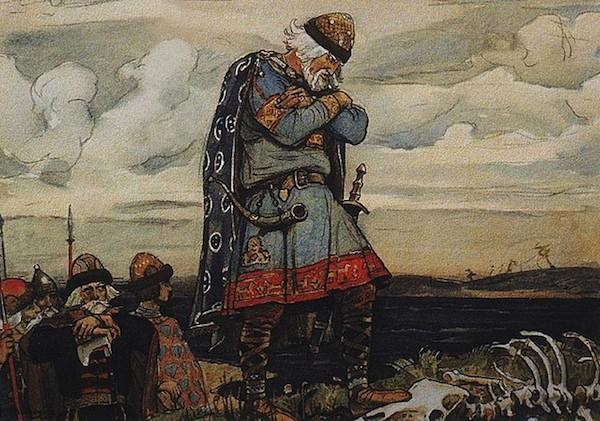 Kníže Oleg u kostí 
svého koně
Kníže Igor
-
Kníže Igor (912
945)
Syn knížete
Rjurika

V roce 904 se oženil s Olgou ze Pskova

Uzavření smlouvy s byzantským vládcem Lvem VI.

Varjagy
Zaměstnával
ve vojenských službách

Vybíral daně

Bránil hranice proti stepním barbarům (byly vystavovány opevněné

hráze)
913
zaútočil na
Drevljany

941
se snažil zaútočit na Konstantinopol, ale útok se nezdařil

Laskaponesem
Romanosem
Poražen

Igor porušil sjednanou smlouvu Olega a Konstantinopolu

ruský mír
944
byzantsko
-

Drevljany
945
byl zavražděn
, které vedl kníže Mat, jeho vládu
pževzala

Olga
-
Kněžna Olga 945
962
Nastoupila na trůn po Igorově smrti

Igorevič
Syn
Svjatoslav
I.

Porážka
Drevljanů
946

Přijala křesťanství

Po smrti byla prohlášena za svatou (1547)

Po křtu přijala jméno Helena

Nechala vystavit chrám sv. Sofie a sv. Mikuláše

Zemřela v roce 969 v Kyjevě a při pochování si přála

křesťanského kněze
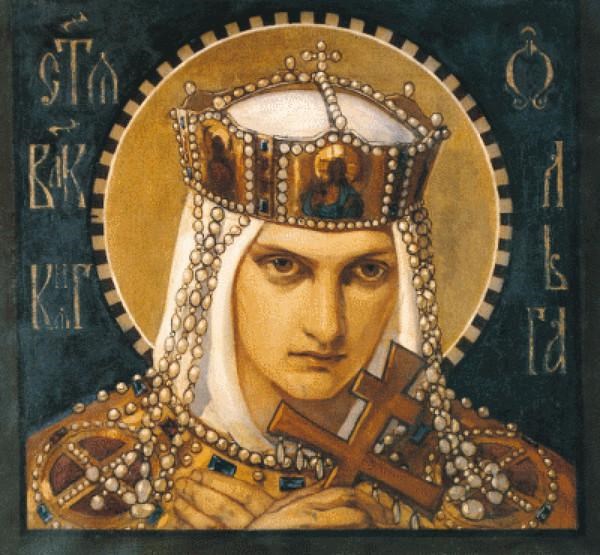 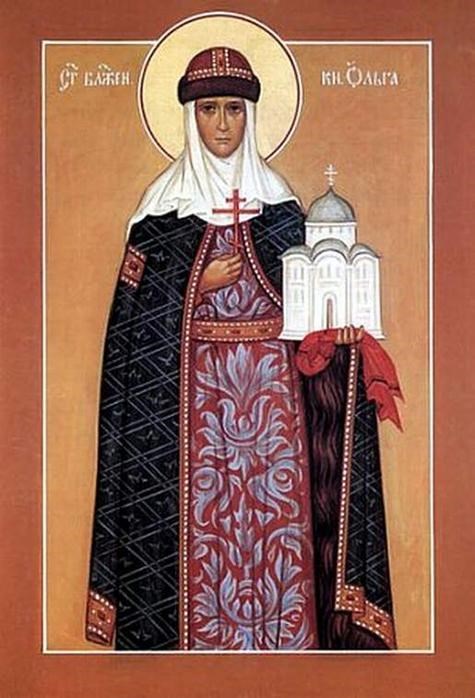 Kníže Svjatoslav  962-972
Nechtěl přijmout křesťanskou víru 
Při bojích nosil bílé oblečení 
Narodili se mu 3 synové: Vladimír, Oleg a Jaropolk 
Postupoval do Volžského Bulharska, kde si vymohl od obyvatel platit daně 
Zřídil osadu „Bílá věž“ 
964 zlikvidoval Chazarsko 
Dobyl Bulharsko a Pečeněhy 
Po smrti Olgy opustil Rus a vládu rozdělil mezi syny
Armáda Svjatoslava na jaře roku 970 získala Preslavl
 Bitva u Arkadiopole     972 ho zavraždili Pečeněhové z obav před porušením smlouvy s Byzancí
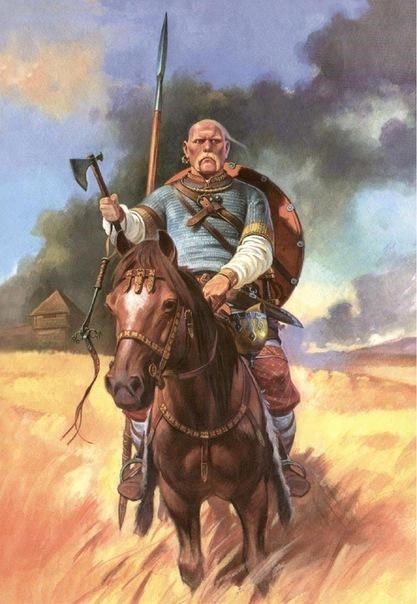 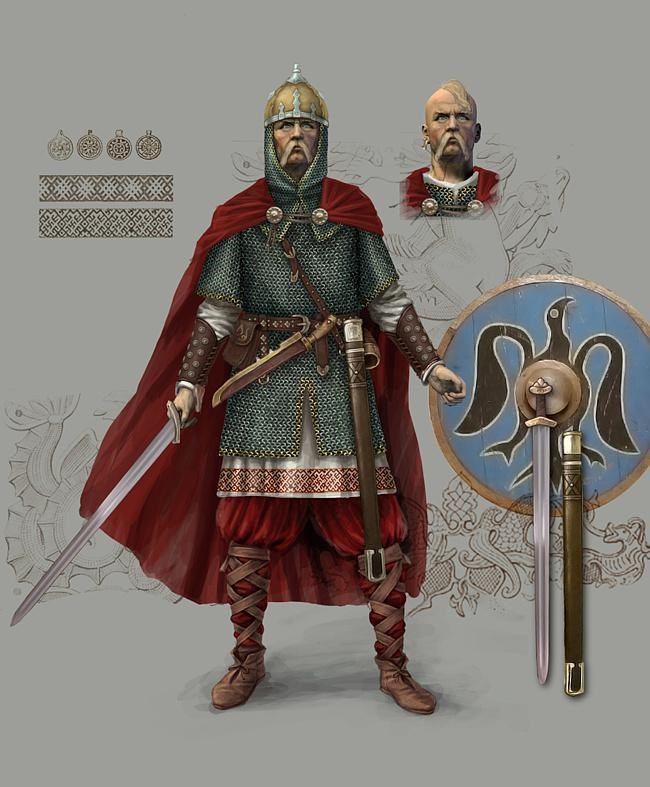 Kníže Vladimír 980 - 1015
Vladimír byl nejmladším nemanželským  synem knížete Svjatoslava I
Roku 969 se kníže Svjatoslav rozhodl žít trvale na Balkáně, proto svěřil správu v té době již značně rozlehlé ruské říše svým synům. Nejstaršímu Jaropolkovi předal vládu v Kyjevě, Olegovi u Drevljanů a Vladimírovi ve vzdáleném Novgorodě, o nějž neměli jeho bratří zájem.
Po Svjatoslavově smrti v roce 972 vypukly mezi Jaropolkem a Olegem neshody. Výsledkem bylo Olegovo zabití roku 977. Poté se Jaropolk ujal vlády také v drevljanské zemi. Mladičký Vladimír se obával, že jeho starší bratr má v úmyslu ho odstranit a ujmout se vlády na celé Rusi, proto raději opustil Novgorod a vydal se do Švédska pro pomoc. 
Roku 980 se vrátil na Rus v doprovodu najatého varjažského vojska a bez problémů se zmocnil Novgorodu. Dobyl  také Kyjev a stal jediným vládcem Kyjevské Rusi.
pokusil o reformu pohanského náboženství. Na vršku nad Dněprem nechal postavit jakýsi pohanský pantheon s šesti božstvy (Perunem jako hlavním bohem, Chorsem, Dažbogem, Stribogem, Semarglem, a Mokoší)
Poskytl vojenskou pomoc byzantskému císaři a dostal za manželku jeho sestru princeznu Annu Porfyrogennétu, podmínkou bylo přijetí křesťanství
988 se nechal pokřtít a následně byl pokřtěn i kyjevský lid v řece Dněpr, pozval do Kyjeva byzantské stavitele → stavba chrámů (Uspenskij sobor) 
Měl 12 synů , mezi které postupně rozdělil vládu v údělných knížectvích, syn Jaroslav vládl v Novgorodu. Odmítá otci platit daně a poslušnost. Vladimír chystá vojenskou výpravu proti Novgorodu, během jejich příprav umírá
Pokřtění knížete Vladimíra 988
Vrchol rozvoje Kyjevské Rusi – Vláda Jaroslava Moudrého 1016 - 1054
bojoval o nástupnictví se svým bratrem Svjatopolkem
v roce 1017 byl Jaroslav poražen Boleslavem Chrabrým na řece Bug
v roce 1019 dobyl zpět Kyjev
konečná porážka Pečeněhů
Kyjev – hlavní město velké říše
rozkvět křesťanství - chrám sv. Sofie v Kyjevě (1037), jmenoval metropolitu ruské církve
podporoval překládání řeckých spisů jak náboženských, tak právních
v roce 1016 byla pořízena tzv. Ruská pravda (Pravda Jaroslavova) – soubor psaných zákonů
tresty byly odstupňovány podle příslušnosti ke skupině obyvatelstva, převládaly peněžní tresty, nebyl trest smrti
roku 1043 Jaroslav vypravil svého syna Vladimíra s vojskem proti Konstantinopoli.
Výhodná sňatková politika -→dceru Annu provdal za francouzského krále Jindřicha I., Alžbětu za Haralda III. Norského, další dceru za pečeněžského knížete
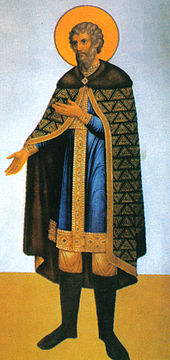 Největší územní rozmach Kyjevské Rusi
Rozpad Kyjevské Rusi – kníže Vladimír II. Monomach 1113 - 1125
Po smrti Jaroslava Moudrého vládnou jeho synové Izjaslav, Svjatoslav a Vsevolod → triumvirát (1054 – 1073)
Postupný úpadek říše, upadal význam obchodní cesty do Řecka → hospodářské ztráty, neshody mezi knížaty nejednotnost, útoky Tatarů
Kníže Vladimír II. Monomach – snaha zastavit úpadek a rozklad říše
V roce 1113 zaujal místo na knížecím stolci → nejvyšší kyjevský kníže, přídomek Monomach (vládce)
Snaha – sjednotit ruská knížectví v boji proti kočovníkům  mír s Novgorodem 
První žena  Gita z Wessexu, podruhé se oženil s urozenou řeckou ženou  8 synů (jeden z nich byl Jurij Dolgorukij – vladimirský kníže, zakladatel Moskvy)
Nejstarší syn Mstislav se stal po otcově smrti kyjevským knížetem
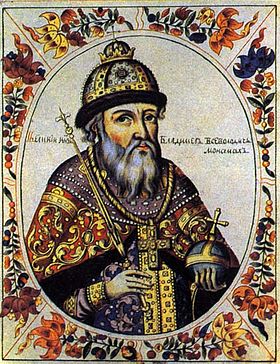 Kyjevská Rus se rozpadla na 12 knížectví a ty dále na 240 menších územních celků (1169)
1240 – dobytí Kyjeva Tatary (Mongoly) → úplný zánik Kyjevské Rusi
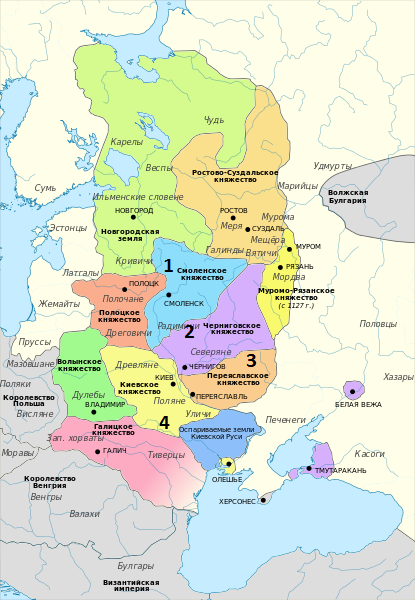 Kultura Kyjevské Rusi
Dochází k rozvoji vzdělanosti, kultury a písemnictví (cyrilice, později azbuka)
Za vlády Jaroslava Moudrého dochází k největšímu rozkvětu (vydal ruský zákoník Ruská pravda, jeho nástupci ho  později rozšířili o Pravdu Jaroslavičej)
Po christianizaci se církevním střediskem země stal Uspenský (Desátkový) chrám, který nechal postavit Vladimír I. 
Byla postavena řada chrámů, kostelů a klášterů (Chrám Spasitele v Černigově, chrám sv. Sofie v Kyjevě, chrám sv. Sofie v Novgorodu nebo klášter Pečerský v Kyjevě), vše v byzantském slohu →raně románské ruské stavitelství
Za vlády Vladimíra II. Monomacha (poč. 12. st.) – vznikl nejstarší ruský letopis Pověsti dávných časů, které napsal mnich Nestor
Sám Vladimír II. Napsal: Поучение Владимира Мономаха, рассказ о Путях и ловах, письмо к двоюродному брату Олегу Святославовичу
Rozšířené bylo překladatelství a opisy z řecké, byzantské nebo latinské literatury, např. biblické a bohoslužebné texty, dále kázání, životopisy svatých nebo teologické traktáty. Například Ostromirovo evangelium, populární byly kroniky i byzantské romány
Životopisy svatých, tzv. žitija, např. Čtenije o žitiji i pogublenii Borisa i Gleba, Žitije Feodosija Pečerskogo
Z dalších literárních  památek – ruské byliny, předávaly se ústně, sepsány byly mnohem později, nejslavnější hrdinové byli Ilja Muromec, Aljoša Popovič, Dobryňa Nikitič
Tři bohatýři (obraz Vasněcova)
Ostromirovo evangelium (11. st.)





Zákoník Ruská pravda (11. st.)
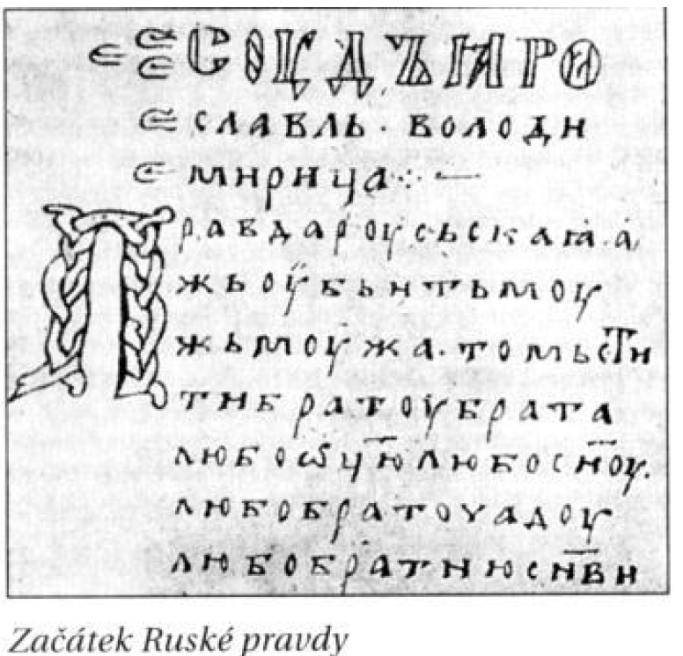 Moderní vyobrazení mnicha Nestora
Slovo o polku Igorevě (12. stol.?)
Dochoval se pouze v opisu pro Kateřinu II.
Vede se spor o to, jestli je pravý (akademik Lichačov) nebo jde o podvrh (autorství je připisováno i J.Dobrovskému)
Vypráví o výpravě knížete Igora proti Polovcům (Kumánům)
Obraz Po bitvě knížete Igora s Polovcami – Vasněcov 1880
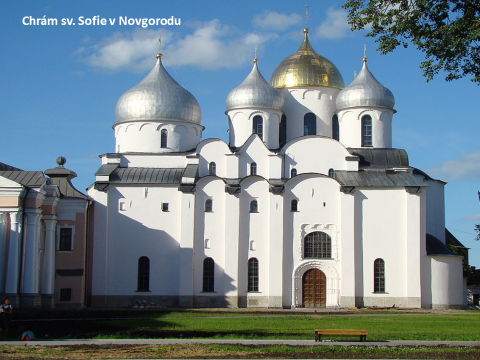 Chrám sv. Sofie v Novgorodu
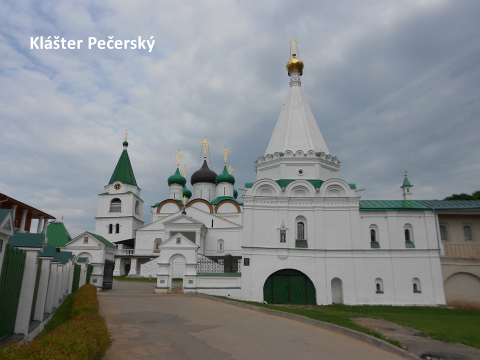 Chrám sv. Sofie v Novgorodu
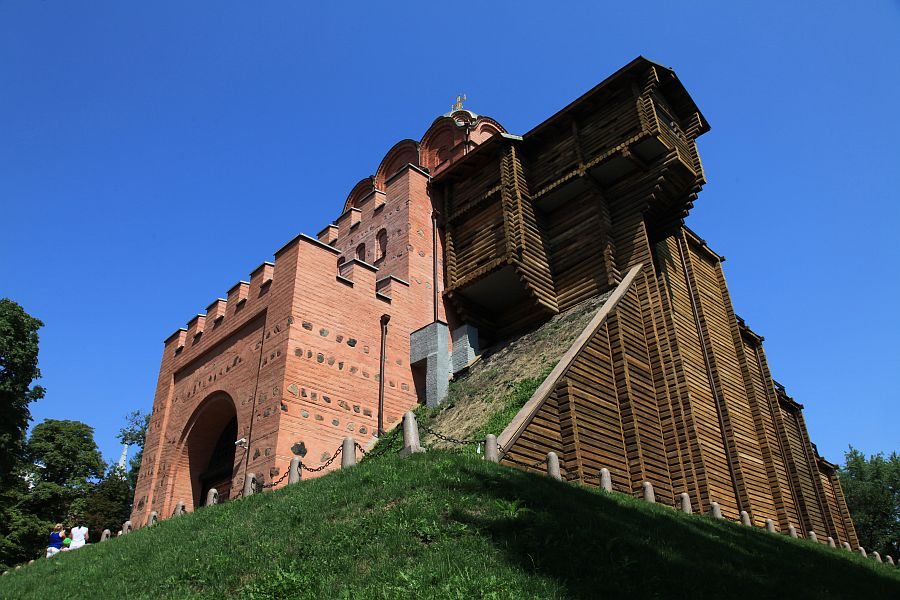 Zlatá brána v Kyjevě
(rekonstrukce z r. 1982)
Matka boží – původní mozaika v chrámu sv. Sofie
Mince se znakem a podobiznou Vladimíra I.
Literatura
DOSTÁLOVÁ, Růžena. Byzantská vzdělanost. Vydání 1. Vyšehrad: Praha, 1990.
CHROPOVSKÝ, Bohuslav. Slované: Historický, politický a kulturní vývoj a význam. Tisková agentura Orbis: Praha, 1989.
PEČEŇKA, Marek – LITERA, Bohuslav. Dějiny Ruska v datech.Vydání 1. Dokořán: Praha, 2011. ISBN 978-80-86569-14-7
MAREK, L. Dějiny křesťanství na Rusi I, Kyjevská Rus, Hostinné:Rubato, 1996, 132 stran, ISBN 80-902256-0-8 
ŠVANKMAJER, Milan a kol. Dějiny Ruska. Vydání 6 – doplněné. NLN, s.r.o.: Praha, 2010. ISBN 978-80-7422-026-5

Internet
http://www.panovnici.cz
http://lib.pushkinskijdom.ru
http://www.ucebnice-dejepisu.ic.cz
http://geo-evropa.upol.cz/staty/rusko/historie-rusko
http://cs.wikipedia.org/wiki/Kyjevsk%C3%A1_Rus

Prezentace studentů Semináře z dějin Ruska